Reception Long 
Term Plan 22-23
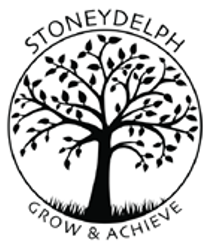 “We understand and appreciate the importance of the outdoor environment for our children. It is a continuation of our indoor provision and it will be used at every opportunity. At Stoneydelph Primary, we provide our children with opportunities to develop their gross motor skills, to deepen their imaginations and also their sense of curiosity. We want the children to feel safe and secure at all times and ensure that our safeguarding procedures are rigorous and kept up to date. Communication is important to us and we greatly value the relationship that we develop with parents throughout this vital year.” Stoneydelph Primary Reception Team.
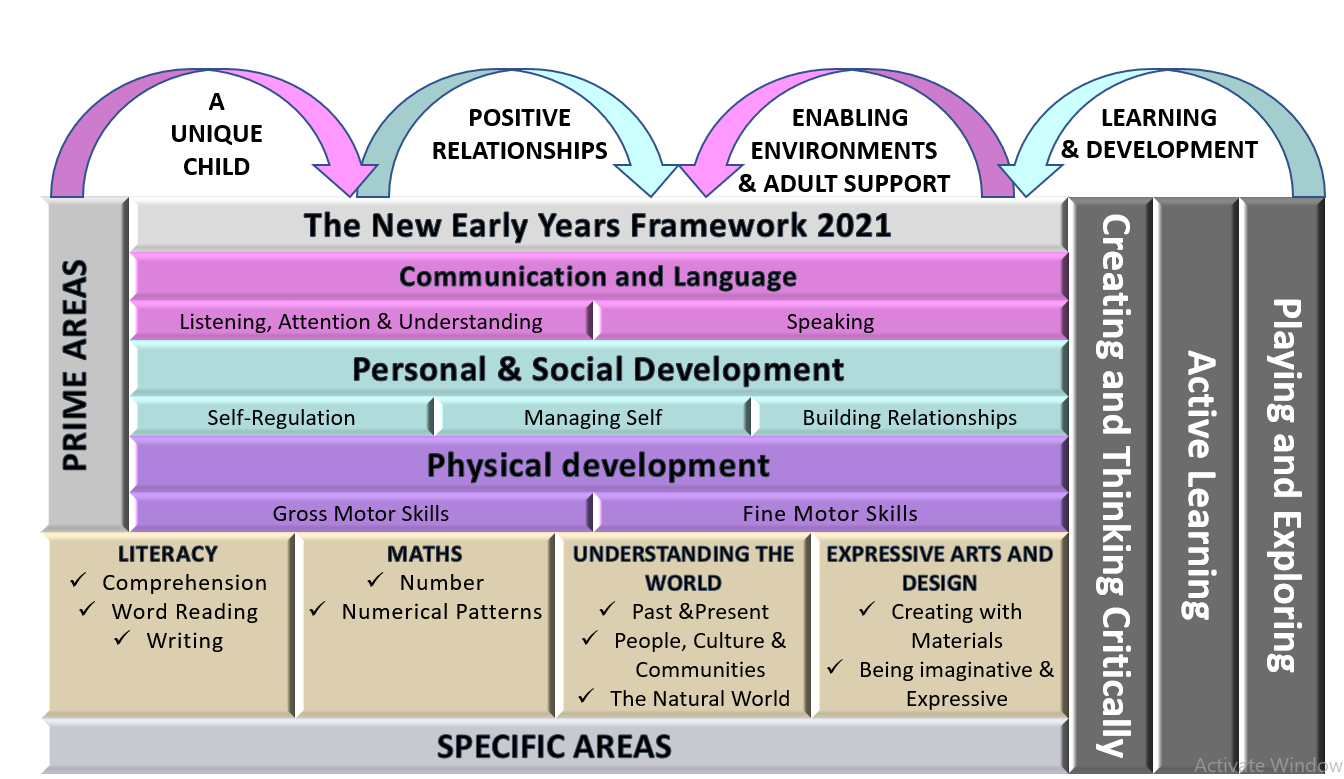 “At Stoneydelph Primary, we aim to provide a rich curriculum filled with memorable experiences that ignites imagination and wonder within our children. We want our children to become confident, independent and happy children with a real love for learning. We recognise the crucial role that Early Years education has in ensuring children have a firm foundation and use this as a life-long key to success.”
Stoneydelph Primary Reception Team.
Stoneydelph Primary Reception Long Term Plan 22-23
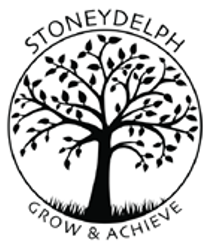 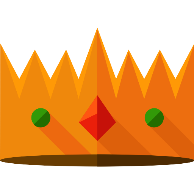 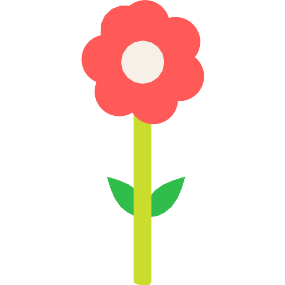 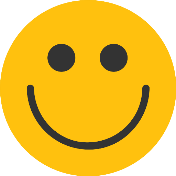 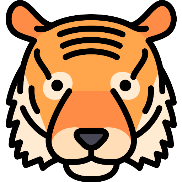 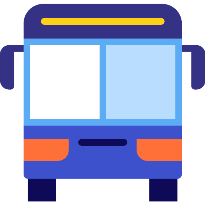 Stoneydelph Primary Reception Long Term Plan 22-23
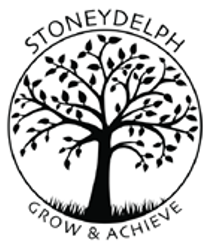 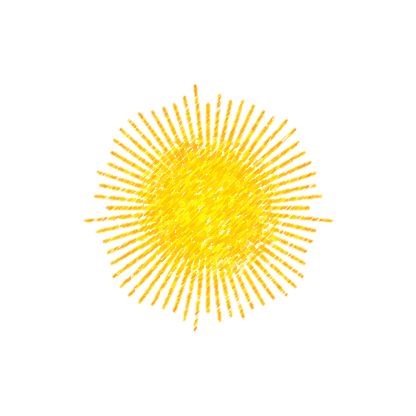 COETL
Stoneydelph Primary Reception Long Term Plan 22-23
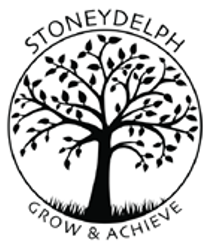 .
Stoneydelph Primary Reception Long Term Plan 22-23
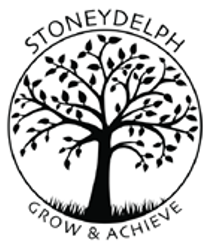 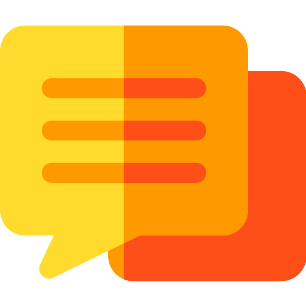 Stoneydelph Primary Reception Long Term Plan 22-23
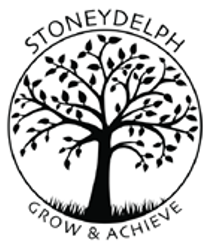 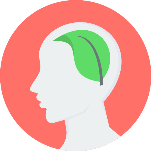 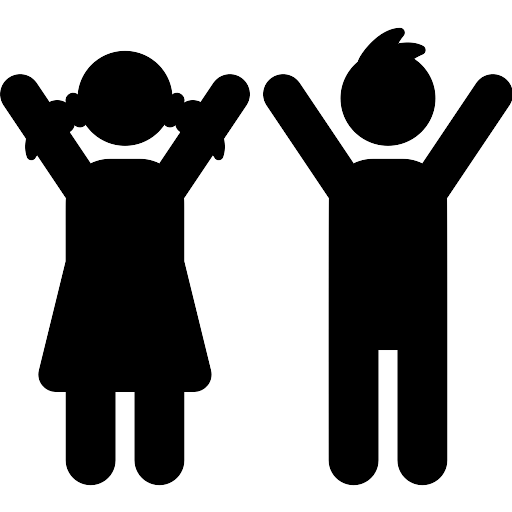 Stoneydelph Primary Reception Long Term Plan 22-23
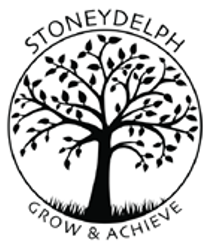 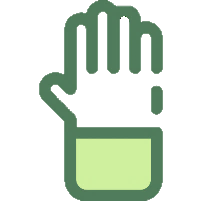 Stoneydelph primary Reception Long Term Plan 22-23
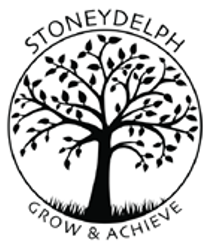 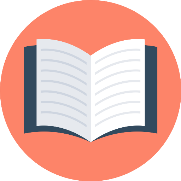 Stoneydelph primary Reception Long Term Plan 22-23
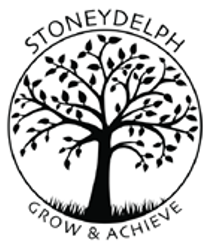 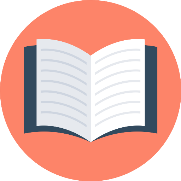 Stoneydelph primary Reception Long Term Plan 22-23
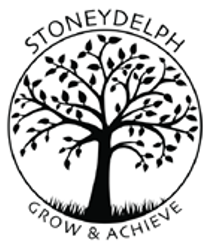 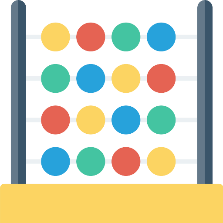 Stoneydelph primary Reception Long Term Plan 23-23
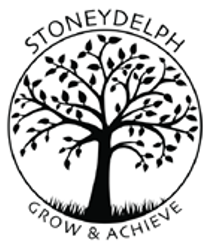 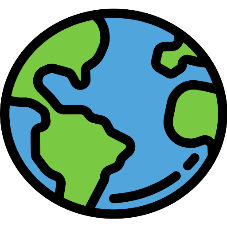 Stoneydelph primary Reception Long Term Plan 22-23
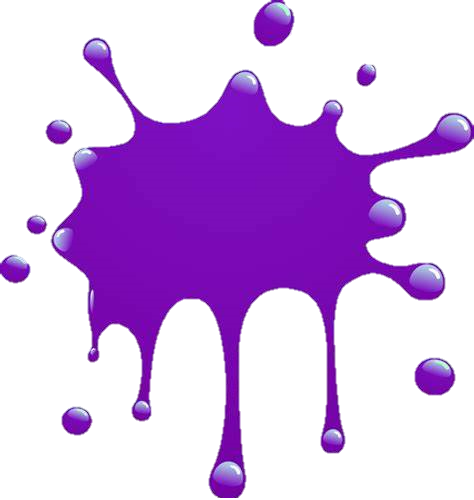 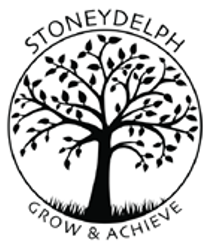 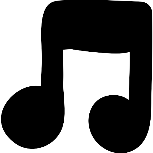 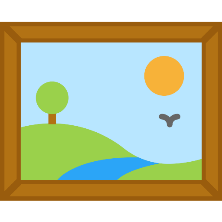 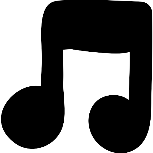 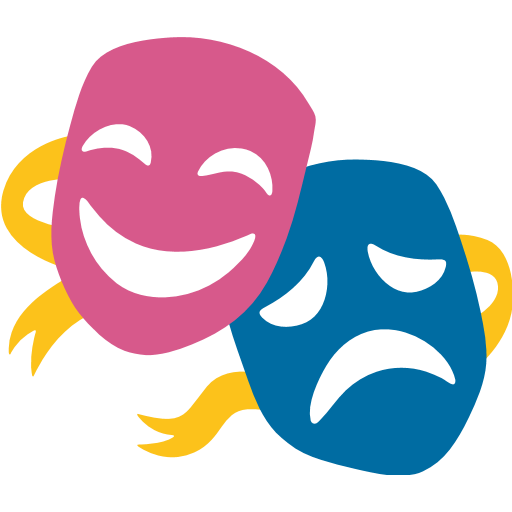 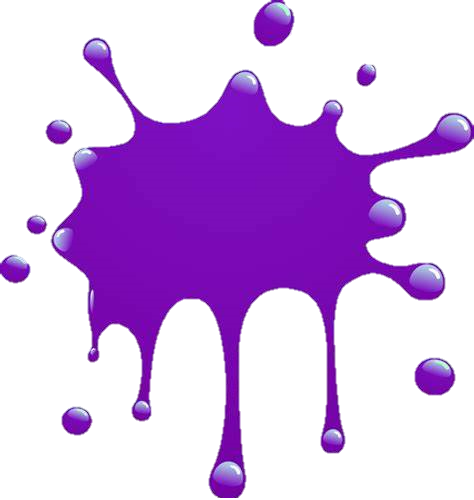 Stoneydelph Primary Reception Long Term Plan 22-23
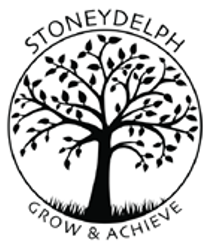 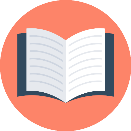 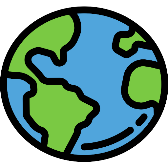 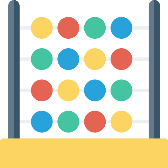 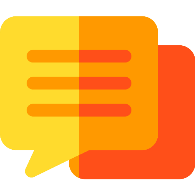 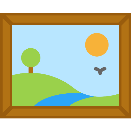 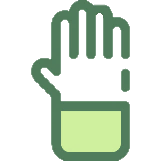 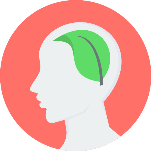